知识产权声明
感恩遇见，相互成就，本课件资料仅供您个人参考、教学使用，严禁自行在网络传播，违者依知识产权法追究法律责任。

更多教学资源请关注
公众号：溯恩高中英语
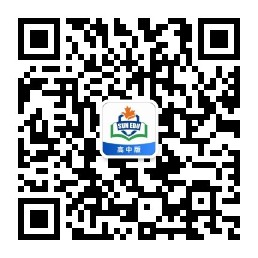 说
课
高中英语
说课课型： Reading
说课课题： Cultural Relics--
    In Search Of The Amber Room 
教师姓名： 王丹妮
重庆市为明学校
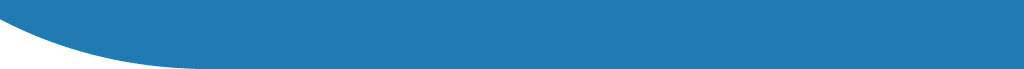 目      录
1…….课标解读
2……….说教材
3……….说学情
4….说学习目标
  （重点.难点）
5………..说教法
6………..说学法
7…..说教学过程
8…..说板书设计
9..……问题预测
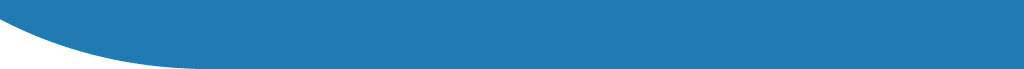 Reading
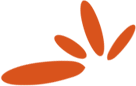 一、《课标》解读
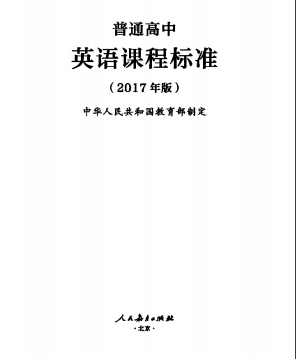 听、
说、
读、
写、
看
语言能力
核心素养英语学科
文化意识
思维品质
学习能力
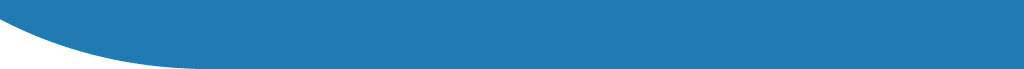 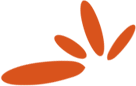 Reading
二、说教材
         
	►主要内容： （话题：文化遗迹）介绍了俄罗斯稀世珍宝“琥珀屋”的有关史实。
 	►语篇结构：时间与人物
	►语言特征：篇幅较长，生字词较多；文中从句较长，是阅读的难点
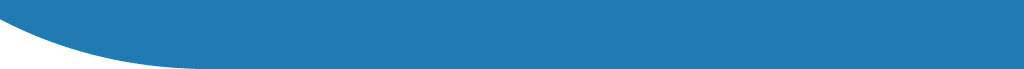 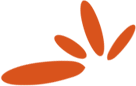 Reading
三、说学情
		
	            

    高一2班
已掌握较好的语言技能
 有好奇心
 喜欢讨论，合作，发表自己的意见
态度情感价值观正在形成期
 已了解本单元话题词汇和相关背景知识
知识产权声明
感恩遇见，相互成就，本课件资料仅供您个人参考、教学使用，严禁自行在网络传播，违者依知识产权法追究法律责任。

更多教学资源请关注
公众号：溯恩高中英语
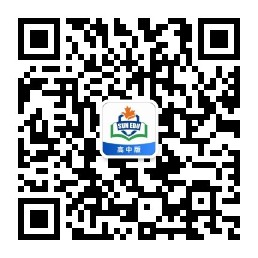 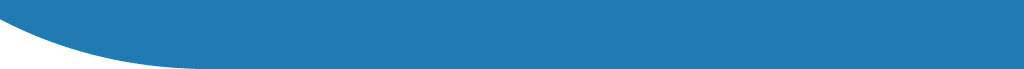 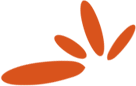 Reading
四、说目标 
       ►学生通过阅读标题，观看图片和视频来预测文章大意，并略
          读文本，正确获取文章大意和每段内容。        
          （95%左右的学生能完成）
       ► 学生通过找读、细读和研读可以勾勒出琥珀屋令人惊叹的历 
           史，快速准确地分析国家之间的关系。
         （75%左右的学生是能跟上节奏，准确分析。）
       ►学生通过阅读全文和讨论，在教师的引导下认识到和平的重
           要性,并激发学生对文物的热爱。同时，加深对文化遗迹的理
           解与认识。
       （全部小组能创设语段，2-3组的段落能有思想，有创新，
     有意义，基本达到新高考关于书面表达的考题要求）
------ 重点
------ 重点
&  难点
------ 难点
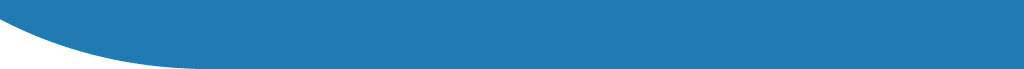 Reading
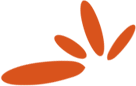 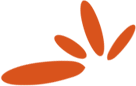 五、说教法
         以教材文本为载体、活动为导向，“看、读、写”综合技能的整合。
        教师在活动前、中、后都有搭桥、帮助、评价

   任务型语言教学法
     （Task－ based Language Teaching）
   合作学习教学法
        (Cooperative Learning Whole Language Teaching)
   情感激励教学法
      （Affective Motivation）
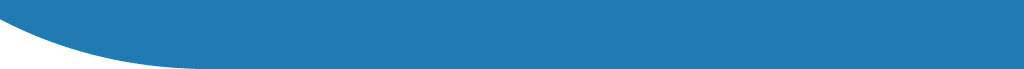 Reading
六、说学法
自主学习法   +  小组合作法
内  化
输入
输出
实物
图片
视频
连线
填表
选择
问答
讨论
语段
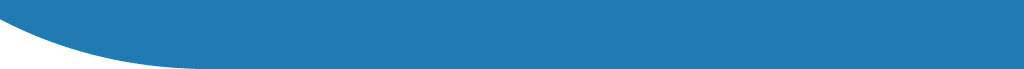 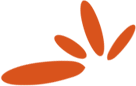 Reading
七、说教学过程
学习目标
教学活动
Reading
设计意图：
        获取英语文本的信息；训练阅读技能。通过创设有意义的任务活动，引导学生独立思考，小组合作，相互交流，从而获得知识、技能和情感体验。
Step 2
  略读，
  细读，
研读
(12mins)
Step1
实物，视频
（ 5 mins）
Reading
Step 3
发表观点
(15mins)
Step 3
发表观点
(15mins)
设计意图：
        激趣。以实物导入amber，让学生对其外貌有最直观的了解。并通过视频The Amber Room抓住学生的眼球，激发学生想走进琥珀屋去了解这一文化遗迹。
设计意图：
        运用知识，提升思维能力和创造力以及文化意识。以“是否该重建琥珀屋”为话题，陈述自己对遗失的文化遗迹重建问题的观点，让学生更乐于接触中外文化，更乐于表达自己的看法。
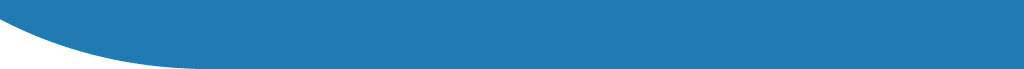 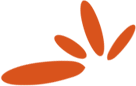 Reading
Unit 2  Cultural Relics
          
  In Search Of The Amber Room
1. building
    
      2.gift            3.wonder

      4.loss          5.rebuilding
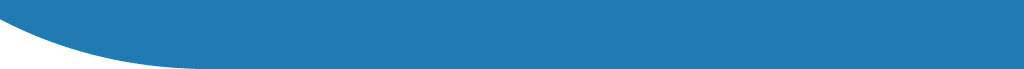 Reading
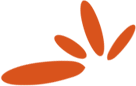 九、教学实施过程中的问题预设
②在阅读文章的过程中，学生对文本“In Search Of The Amber Room”应该是期待的，但对文章的理解和作者意图的深挖，还是有一定难度的。
③在最后的活动中，学生将接受最大的考验：书面表达。估计需要老师在活动中给予指导和帮助。
知识产权声明
感恩遇见，相互成就，本课件资料仅供您个人参考、教学使用，严禁自行在网络传播，违者依知识产权法追究法律责任。

更多教学资源请关注
公众号：溯恩高中英语
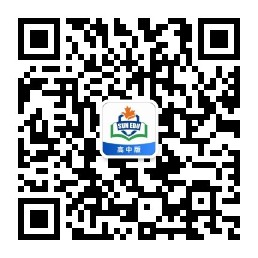 Thank you 
for listening
重庆市为明学校